Евгений Чарушин – писатель и художник
.
Чарушин Е. И. -- один из самых любимых детьми художников мира животных. Он был лучшим художником анималистом. Равных ему не было.. Искусство Е.Чарушина, доброе, человечное, радует уже не одно поколение маленьких читателей и учит их любить волшебный мир зверей и птиц.
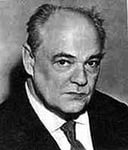 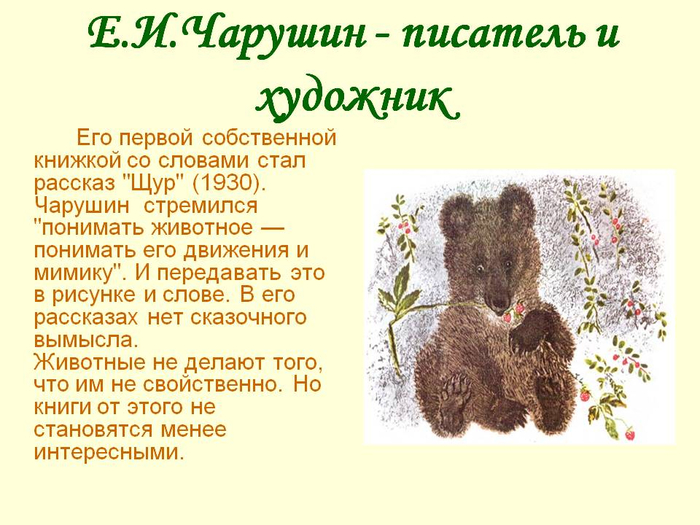 Мир животных посреди первозданной природы -- его родина. Он всю жизнь рассказывал о ней и рисовал этот дивный исчезнувший мир, пытаясь сохранить и передать детям его душу.
1901 - 1965
Евгений Чарушин – писатель и художник
.
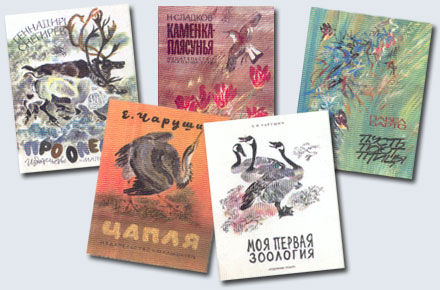 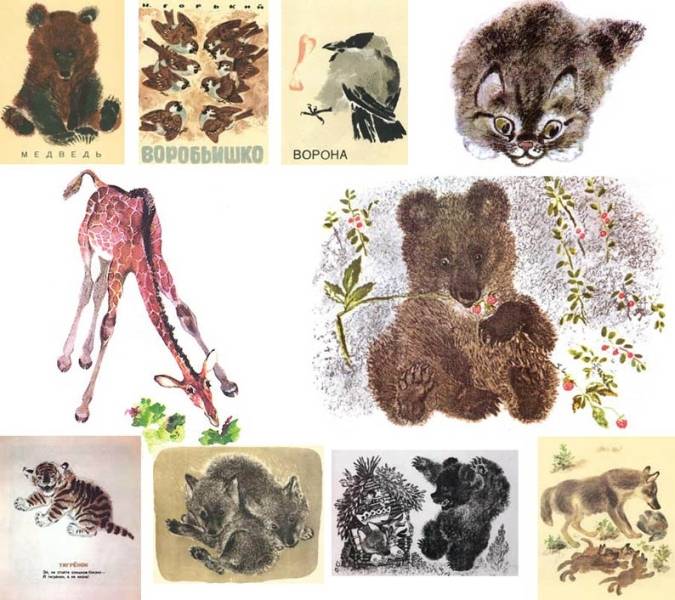 Рассказы                              для детей
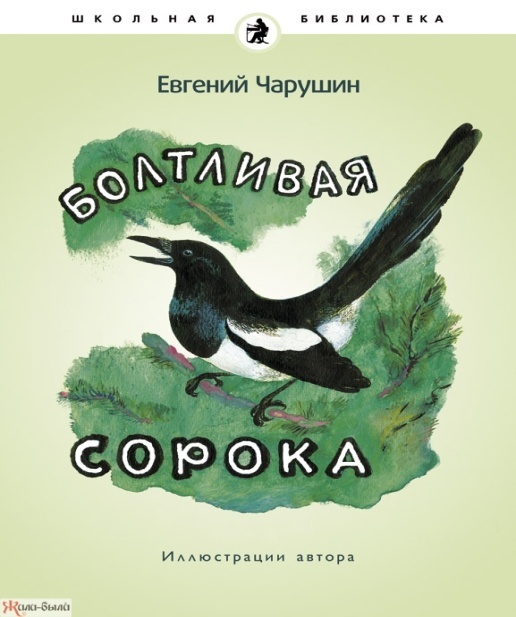 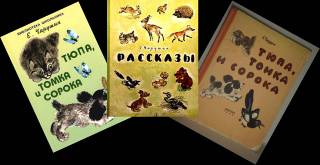 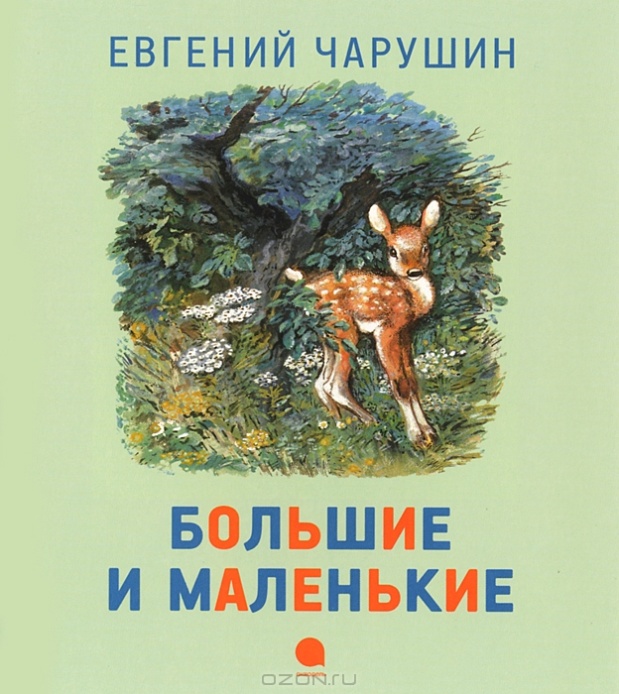 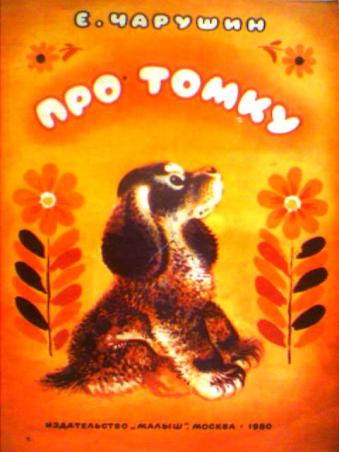 Рассказы                              для детей
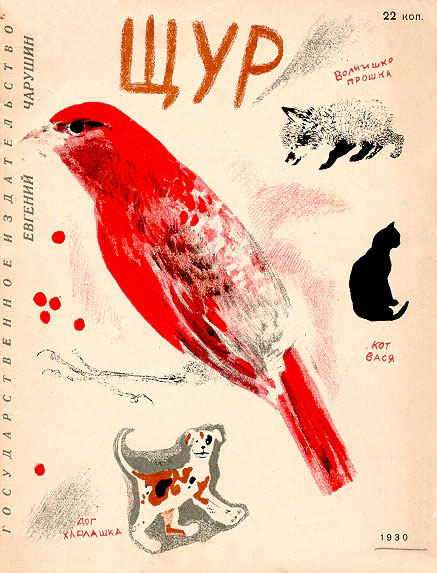 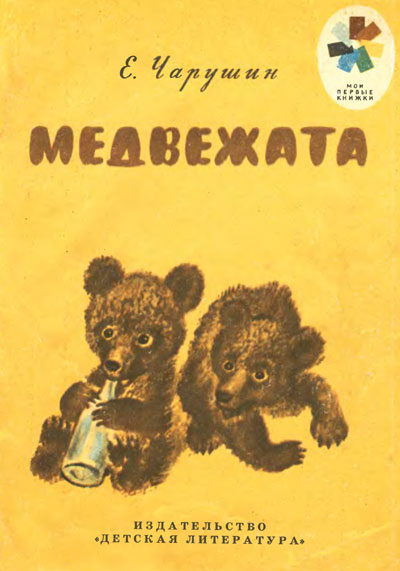 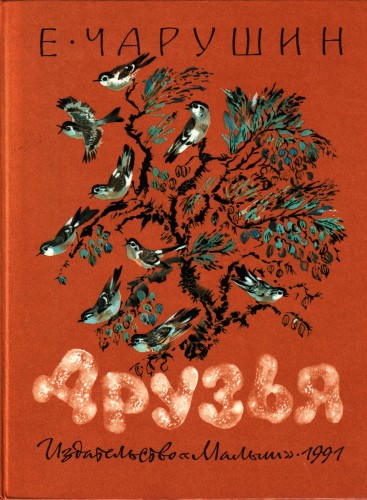 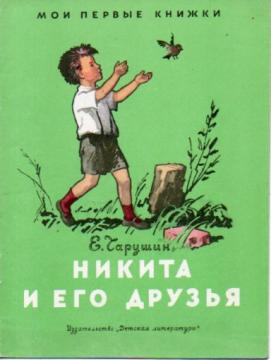 Самые верные                   наши друзья
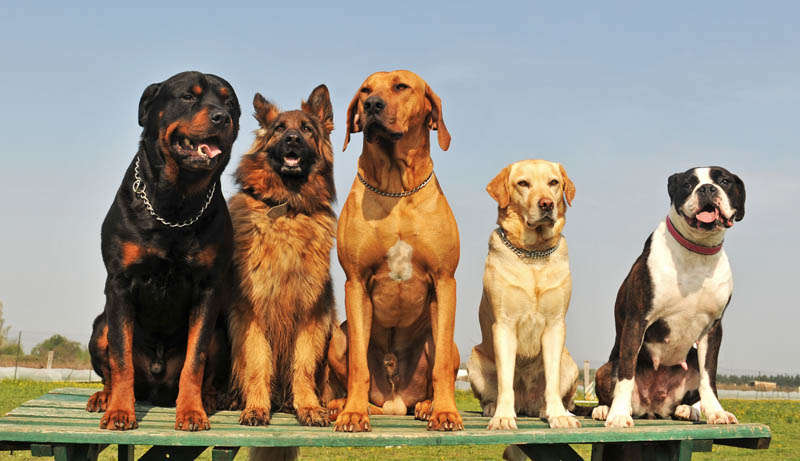 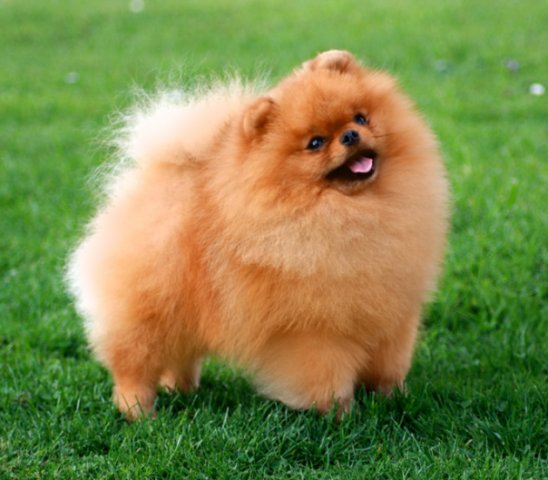 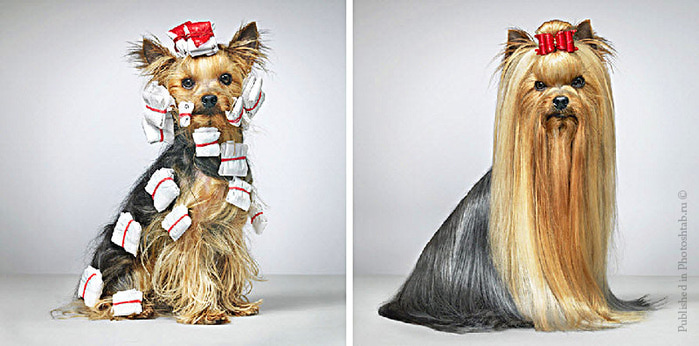 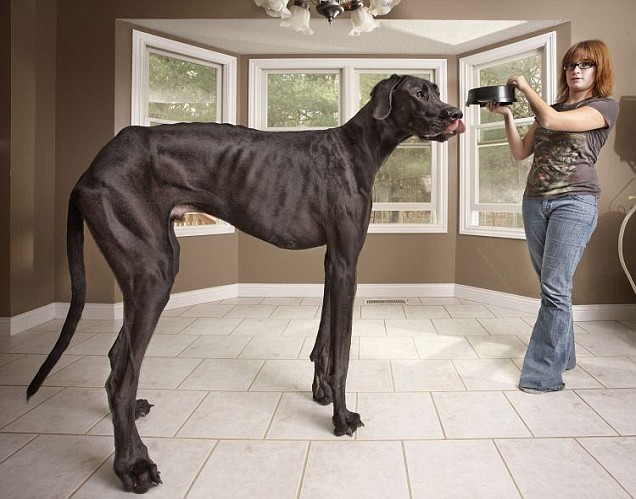 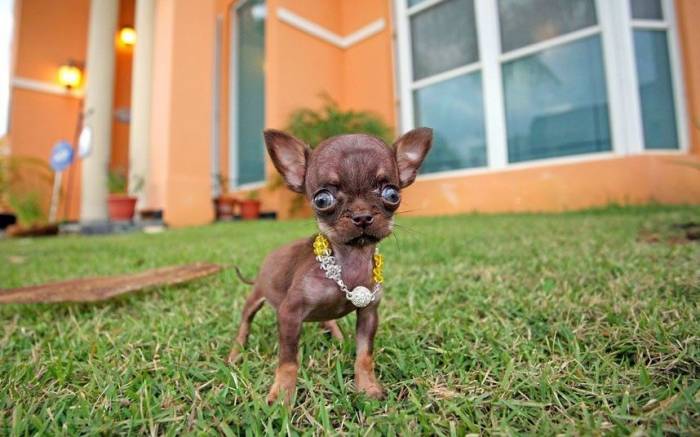 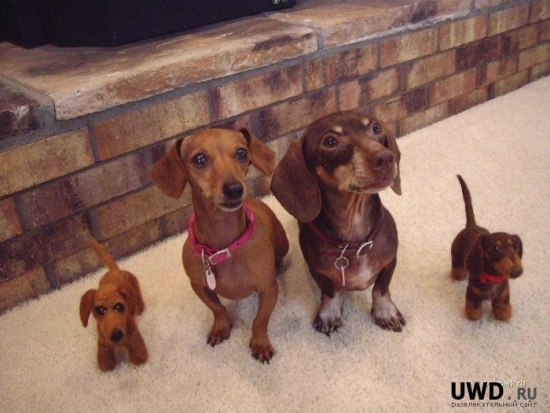 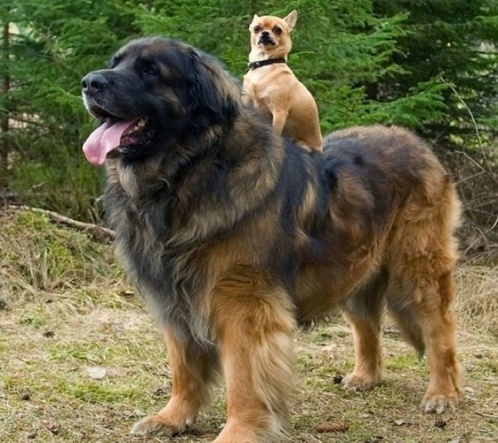 Взрослые               и   дети
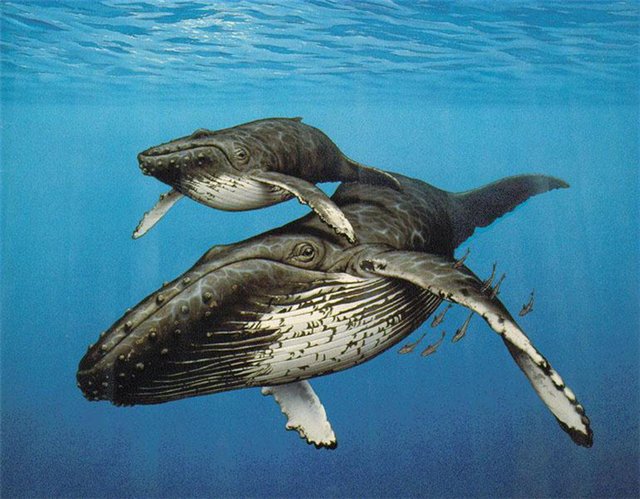 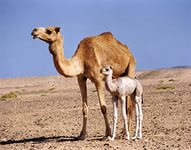 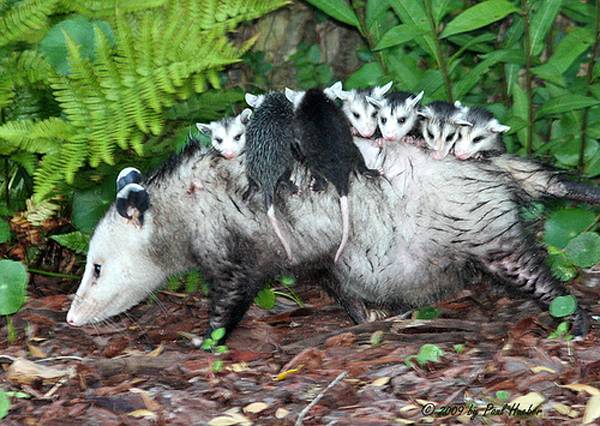 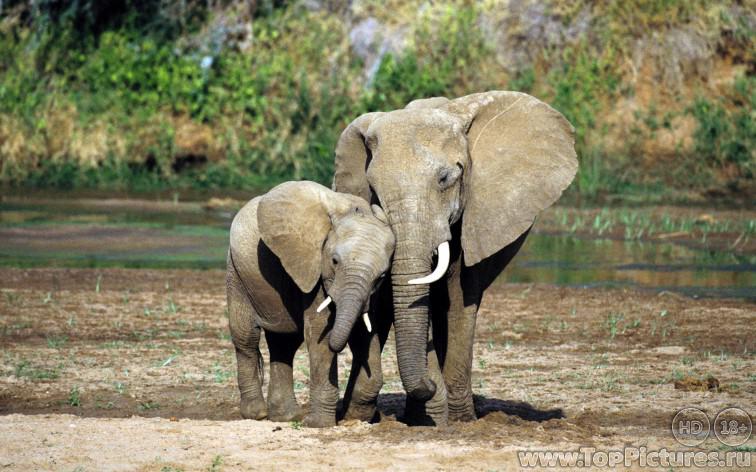 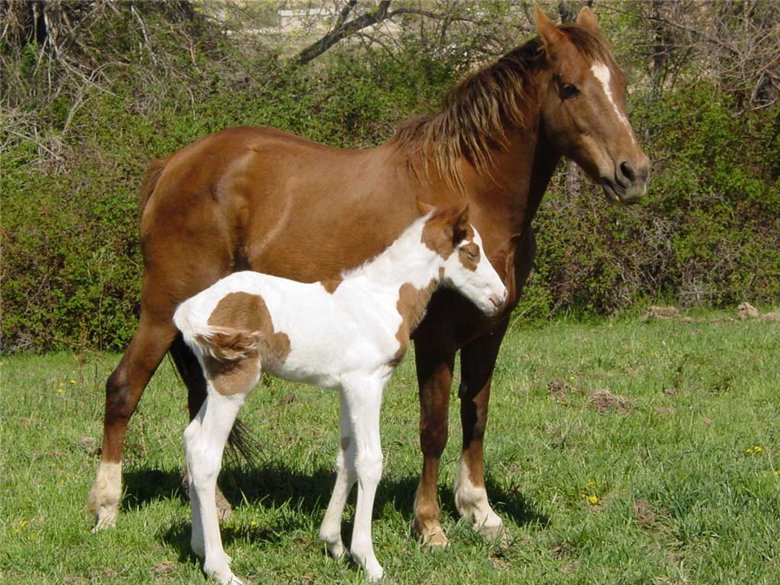 Я                   знаю